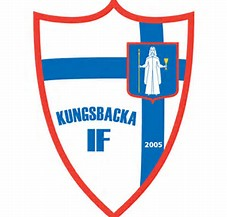 PicNic-bollen
TOALETTER